PHÒNG GIÁO DỤC VÀ ĐÀO TẠO HUYỆN GIAO THUỶ
TRƯỜNG TIỂU HỌC GIAO YẾN
LỚP 1
Baøi 56: Pheùp coäng khoâng nhôù 
trong phaïm vi 20
Giáo viên: Đào Thị Nhài
    Bộ sách: Vì sự bình đẳng dân chủ trong giáo dục
Khôûi ñoäng
Troø chôi: Hoûi nhanh- ñaùp nhanh
10
3
9
2 + 7 =
…..+ 4= 7
9 <
6
10 -….= 4
8 >
7
5 <....< 7
6
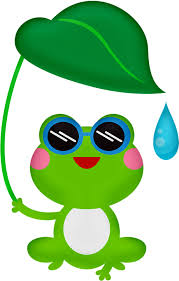 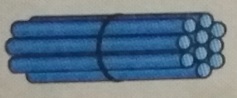 1
3
* 3 coäng 4 baèng 7, vieát 7
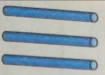 +
4
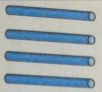 * Haï 1, vieát 1
13 + 4 = 17
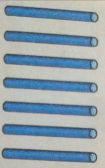 1
7
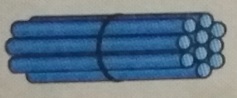 1. Tính
5
5
5
15
3
13
1
11
+
+
+
+
5
5
3
14
3
4
2
2
9
5
1
1
6
1
8
1
2. Ñaët tính roài tính:
12 + 3
11 + 7
10 + 9
2 + 16
2
12
10
11
+
+
+
+
9
16
7
3
9
1
8
1
5
1
8
1
3. Tính:
=
16 + 1 + 2
19
1
7
=
13 + 0 + 6
9
1
13
10 + 4 + 4
=
1
8
14
4. Quan saùt tranh vaø neâu pheùp coäng thích hôïp:
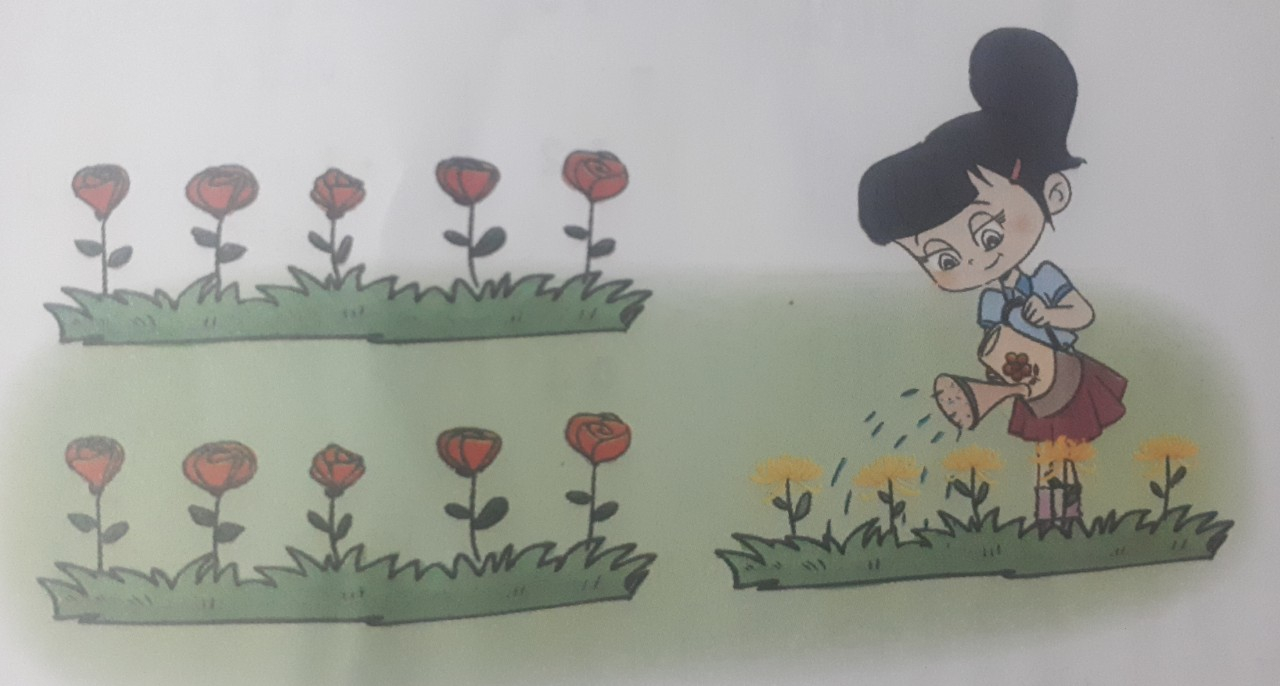 10
15
=
+
5
GIỜ HỌC KẾT THÚC
Chúc các con chăm ngoan!
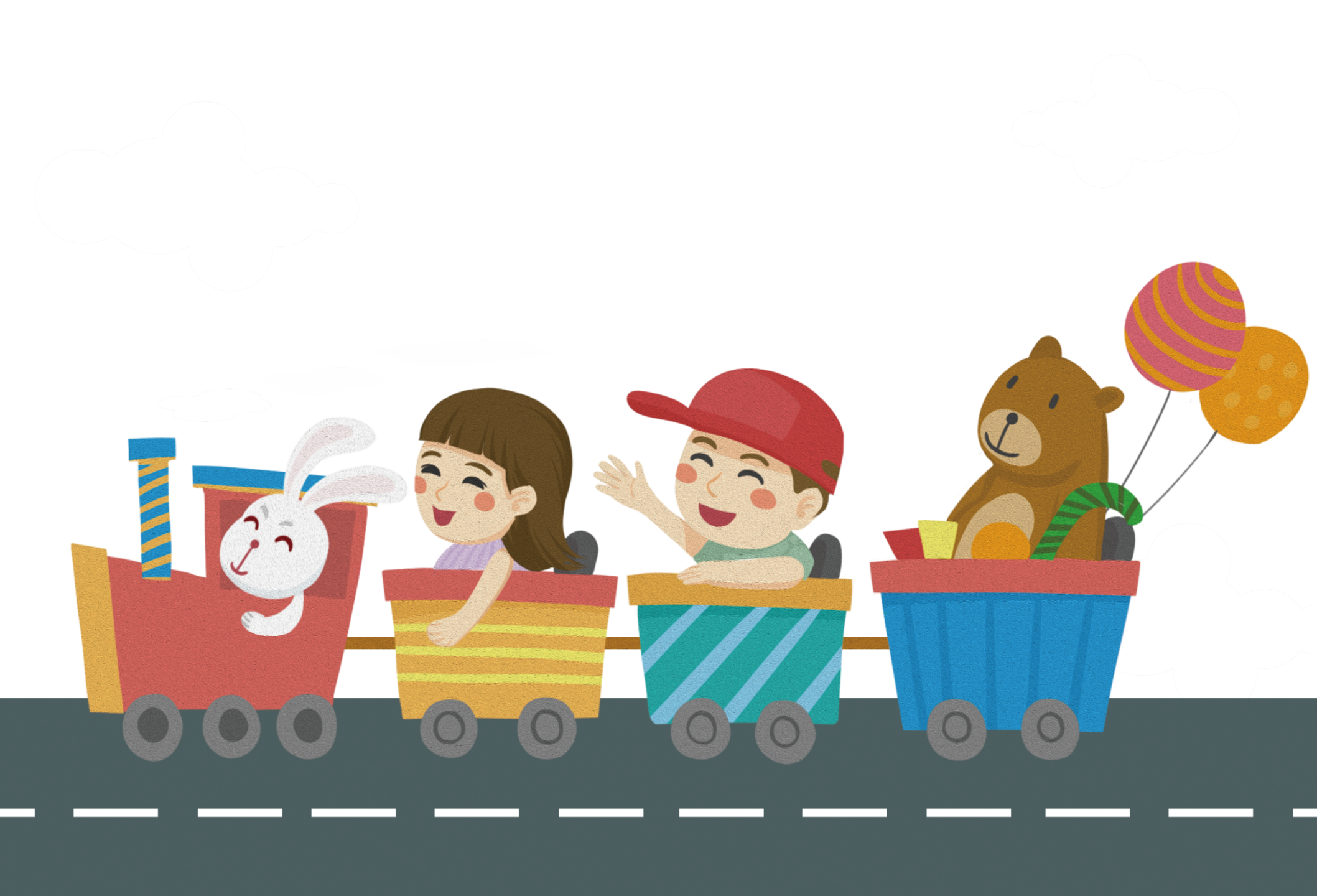